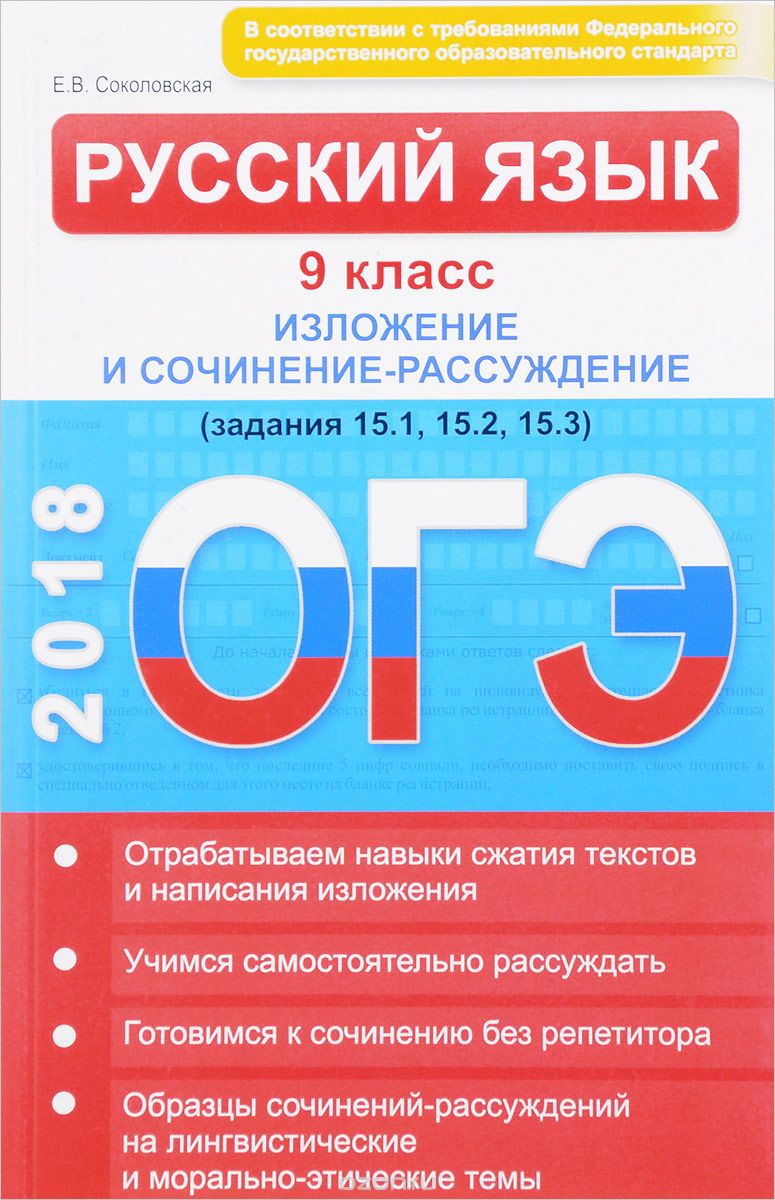 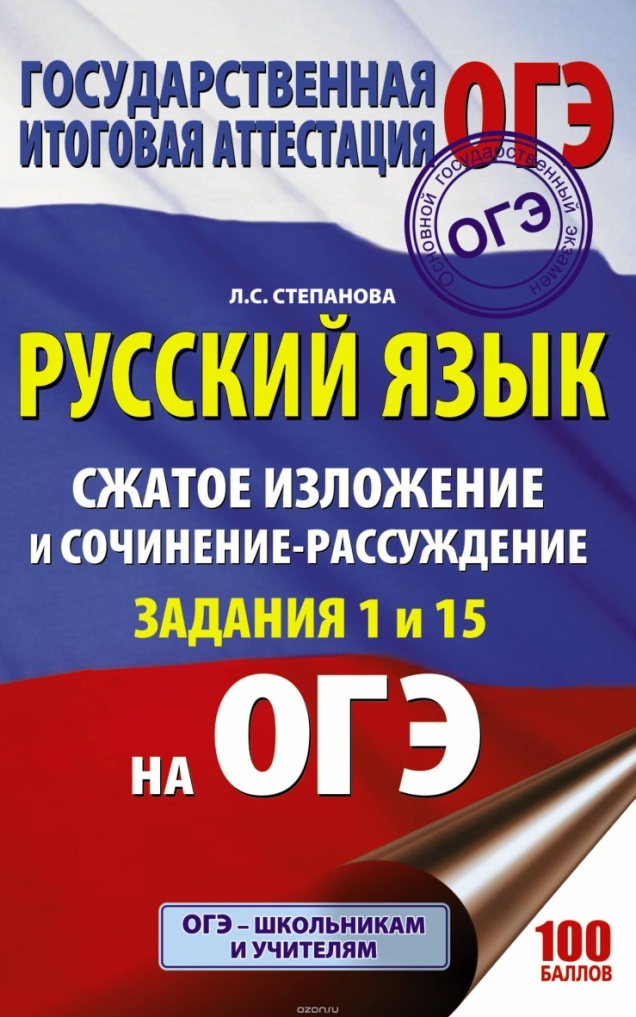 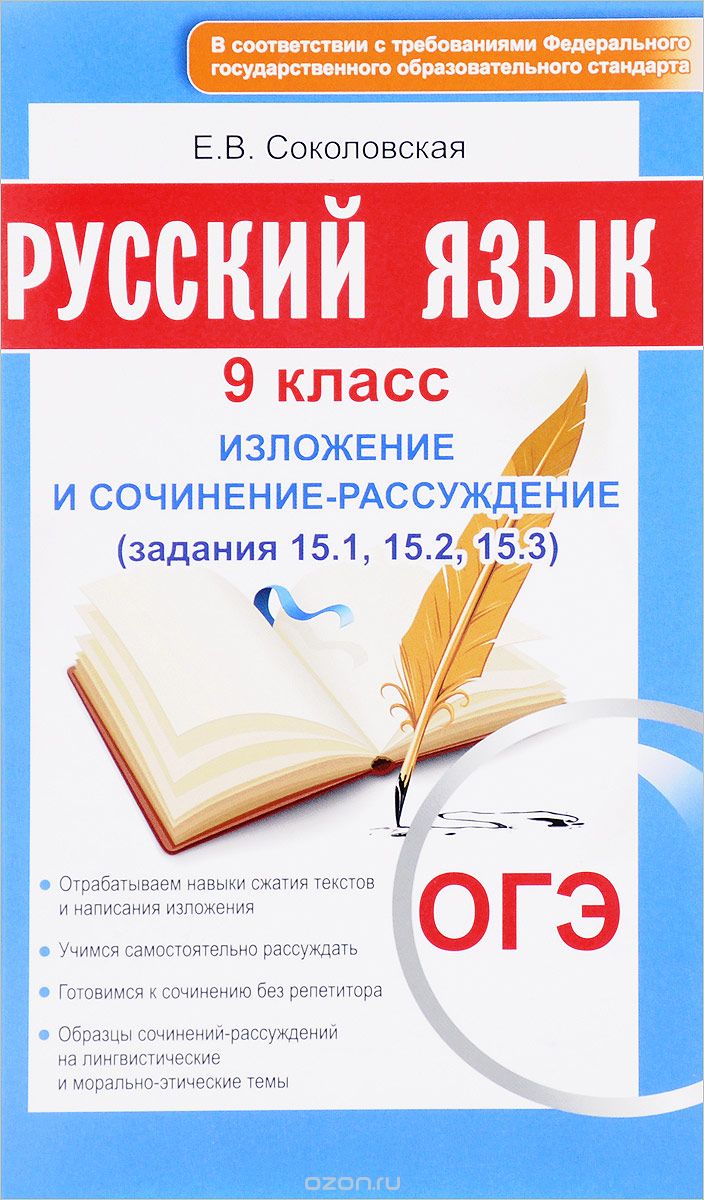 Система упражнений по подготовке к написанию сжатого изложения
Сжатое изложение
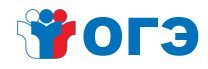 Языковая обработка прослушанного текста.

      

        Умение лаконично передавать извлечённую информацию в письменной речи.
Содержательная
обработка прослушанного текста.

    
     Умение извлекать
главную информацию из
текста.
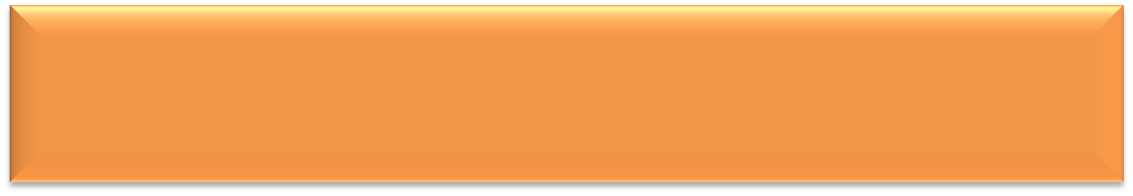 Способы сокращения текста
Содержательные
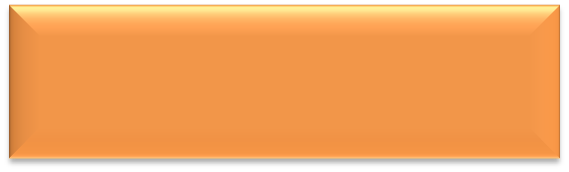 Языковые
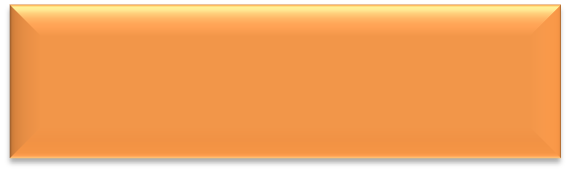 1. Замена:
 однородных членов обобщающим наименованием
 фрагмента предложения синонимичным выражением;
предложения или его части указательным местоимением;
 предложения или его части определительным или отрицательным местоимением с обобщающим значением;
 сложноподчиненного предложения простым.
2. Исключения:
 повторов;
 фрагмента предложения:
 одного или нескольких синонимов.
                            3. Слияния:
 нескольких предложений в одно.
Разделение информации
на главную и второстепенную

Свёртывание информации за счёт обобщения
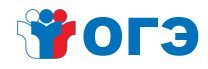 Роль плана
Раскрывает содержание текста.
Отражает последовательность развития авторской мысли.
Восстанавливает в памяти содержание текста.
Ускоряет работу над текстом сжатого изложения.
Помогает сохранить авторский стиль.
Организует самоконтроль.
Сосредотачивает внимание на содержании абзацев и текста в целом.
Принципы составления плана.
Выделив в абзацах опорные слова и словосочетания, получаем назывной план.

2. Поставив вопрос к каждому абзацу, получаем вопросный план.

3. Ответив на вопрос кратко, получаем тезисный план.
Образец плана текста
Опорные фразы – ключи к пониманию текста. 1 абзац
Подростковый возраст психологи называют самым трудным. В это время многое меняется в человеке. Он осознаёт, что не хочет жить так,  как навязывают ему взрослые. Но сам ещё не может чётко определить жизненные ориентиры. Он хочет войти в большой мир, найти в нём собственное место и в то же время подвергает этот мир жёсткой критике. Мысли и желания подростка в этот период противоречивы, непонятны ему самому.
Причины сложности подросткового возраста: максимализм, отсутствие жизненных ориентиров, неспособность разобраться в себе самом.
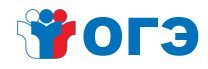 2 абзац
Познание себя, понимание ответственности за свои действия – это основа становления личности подростка. Прежде поступки совершались импульсивно, под влиянием мгновенных чувств. Ребенок искренне утверждал, что «чашка сама упала», а задача «не решилась». Единственным желанием при этом было, чтобы буря поскорее миновала и родители перестали сердиться. Зато теперь, даже если не случилось никаких неприятностей, начинается мучительный процесс переживаний,
      обдумывания своих действий.
Основа становления личности подростка - познание себя, понимание ответствен-ности за свои действия.
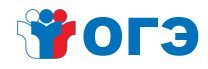 3 абзац
Это происходит еще и потому, что подростковый возраст связан с потребностью во внешней оценке, признании значимости собственной личности. Взрослеющему человеку хочется знать, какой он на самом деле. Появляется интерес к собственному внутреннему миру. Сам себе он кажется не таким, как все, а особенным, стремится стать индивидуальностью. Его чувства противоречивы, могут колебаться от
    уверенности в своей гениальности до неверия в себя.
Противоречивость чувств подростка, потребность в положительной внешней оценке, стремление стать индивидуальностью.
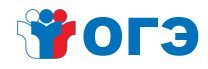 4 абзац
Проживая этот сложный период, подросток взрослеет: по-новому осознаёт себя и пытается самостоятельно принимать серьезные решения.Он приобретает опыт общения с окружающими и выходит во взрослую жизнь с ценнейшими качествами личности: чувством ответственности, совест-ливостью, осознанием собственной неповторимости.
Подростковый возраст – время приобретения опыта общения с окружающими и формирование ценных качеств личности.
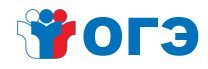 УПРАЖНЕНИЯ 
НА  ОСВОЕНИЕ ПРИЁМОВ
СЖАТИЯ ТЕКСТА
Перестройте сложные предложение в простые, сохраняя их суть.
Философы, то есть древние философы, первыми поняли ценность времени – они наверняка еще до Сенеки пробовали как-то обуздать время, приручить, понять его природу, ибо и тогда оно доставляло людям огорчение своей быстротечностью.
Ценность времени – в его быстротечности.
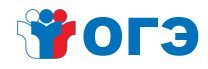 Деловой человек наращивает скорости, внедряет ЭВМ, переделывает универмаги в универсамы, печатает газеты фотоспособом, он и говорить старается лаконичнее, уже не пишет, а диктует в диктофон, а дефицит времени увеличивается.
У делового человека дефицит времени увеличивается.
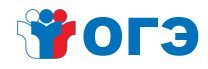 Не только у него цейтнот (недостаток времени) становится всеобщим: недостает времени на друзей, на письма, на детей, нет времени на то, чтобы думать, чтобы не думая постоять  в осеннем лесу, слушая черенковый хруст облетающих листьев, нет времени ни на стихи, ни на могилы родителей.
Цейтнот
становится всеобщим.
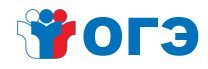 Самое дорогое, что есть у человека,- это жизнь, но если всмотреться в эту самую жизнь поподробнее, то можно сказать, что самое дорогое - это Время, потому что жизнь состоит из времени,  складывается из часов и минут.
Самое дорогое - это Время, составляющее нашу жизнь.
Сократите сложное предложение за счет менее существенной части.
Помню, как восхищала меня в детстве суровая и гордая романтика Древней Спарты. Мне нравилось всё в этой удивительной стране: и то, что слабых детей сбрасывали со скалы, и что мать-спартанка провожала сына на войну не слезами, а прекрасной, афористичной фразой: «Со щитом или на щите», и что маленький спартанец, пронёсший в школу под рубахой живого лисёнка, не плакал и не кричал, когда зверёк вгрызался в его тело.
Помню, как восхищала меня в детстве суровая и гордая романтика Древней Спарты. Мне нравилось всё в этой удивительной стране.
Замените фрагменты предложений обобщающими понятиями.
Мордочка Микки-Мауса изображена на куртках, футболках, ночных рубашечках, пижамках, носках, свитерах, фартучках, портфелях, пеналах, карандашах, на обоях, на часах (предмет коллекционный); на детских бутылочках, на баночках, коробках, картонках, на бумаге, пластмассе, дереве, жести.
Мордочка Микки
Мауса изображена на
многих вещах, предме-
тах, материалах.
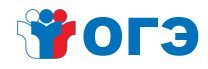 Я родился и большую часть жизни прожил в Ленинграде. 
          В своём внешнем облике город связан с именами Растрелли, Росси, Кваренги, Захарова, Воронихина.
Я родился и большую часть жизни прожил в Ленинграде. В своём внешнем облике город связан с именами знаменитых архитекторов.
Исключите повторы и объедините предложения.
В Спарте сразу после рождения в пропасть швыряли слабосильных и нестандартных, то есть тех, кто в дальнейшем просто вынужден был бы противопоставить безукоризненной мужественности окружающих мощь разума и силу духа. Тех, кого непосильная тяжесть меча поневоле отталкивала бы к резцу, линейке и перу. Тех, для кого «выжить» означало бы - «изобрести».
В Спарте убивали физически слабых детей, хотя среди них могли быть гении.
Замените прямую речь косвенной, сохранив смысл высказывания.
Знаменитый художник В.В.Стасов так говорил об И.И. Шишкине: «Шишкин - художник народный. Всю жизнь он изучал русский, преимущественно северный лес, русское дерево, русскую чащу, русскую глушь. Это его царство, и тут он не имеет соперников, он единственный».
                                       (37 слов)
Знаменитый художник В.В.Стасов утверждал, что Шишкин - художник народный, изучавший всё русское, а потому ему нет равных  в этой области.
                              (20 слов)
Изложите указанную часть текста одним предложением.
Едва ли кто-нибудь может сказать, что, однажды увидев море, он забыл его. Более того, море продолжает звать к себе, оно является в сновидениях, в мечтах и думах. И сколько бы ни прошло лет, каждый из нас, вновь увидев море, потрясен его жизненной силой, игрой волн, неукротимым ритмом движения. Море - вот поистине колдовской калейдоскоп самых невероятных сочетаний цветов, бликов и пятен.
Однажды увидев море, вовек невозможно забыть его невероятную красоту и неукротимую мощь.
Сжато изложите содержание  абзаца.
Что надо лесному зверю, зверьку или зверенышу для зимнего выживания? То же, что и человеку: надежная крыша над головой, удобная, теплая одежка да приличный запас калорийного корма, которого до спасительницы-весны должно хватить. Бобры не исключение. Но в отличие от всяких разных любителей чужими руками сотворенных убежищ, от охочих до соседских кладовых воришек, а также от некоторых «хитрецов», погружающихся зимой в крепкий сон, лесные дровосеки все от начала до конца делают сами. И жилища сооружают, надежнее не придумаешь, и корм припасают, как усердные домохозяйки, и образ жизни ведут – любой спортсмен позавидует. (90 слов)
Что надо лесному жителю для зимнего выживания? То же, что и человеку: дом, одежда, пища. Бобры не исключение. 
         Но они, в отличие от других зверей, все от начала до конца делают сами: и жилища сооружают, и корм припасают. (38 слов)
Напишите текст, объединяющий общую информацию высказываний
Египет был крупнейшей аграрной державой, и многочисленные запасы зерна необходимо было оберегать от нашествий грызунов. Кошек, истребляющих крыс и мышей, египтяне считали священными животными. Не случайно у верховного бога Египта Ра была кошачья голова.
          В Китае кошка символизировала материнство. Верили, что, если повесить на дверь комнаты молодой матери пучок кошачьей шерсти, малыш обязательно будет счастлив.
          В Японии хозяином кошки мог стать только очень обеспеченный человек. Содержание животного требовало огромных расходов: питомца было принято наряжать, кормить только из золотой и серебряной посуды специально приготовленной пищей и даже приставлять к нему персонального слугу.
В странах мира к кошке относились по-разному: в Египте она считалась священным животным из-за своих охотничьих качеств, в Китае - символом материнства, а в Японии – признаком материальной обеспеченности.
Проверяем себя
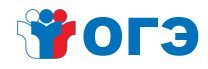 Андерсен умел радоваться всему интересному и хорошему, что  попадается на каждой тропинке и на каждом шагу. Пожалуй, неправильно называть  это  свойство  умением.  Гораздо  вернее назвать  его  талантом, редкой  способностью замечать  то, что ускользает от ленивых человеческих глаз. (37 слов)
Андерсен умел радоваться нтересному. 
         Это талант, редкая способность человека обращать внимание на всё.               (13 слов)
Проверяем себя
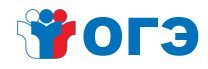 Мы ходим  по земле, но часто ли нам является в голову желание нагнуться
     и тщательно  рассмотреть эту землю, рассмотреть все, что находится у нас под ногами? А если бы мы нагнулись или даже больше  - легли бы на землю и начали рассматривать ее, то на каждой пяди мы бы нашли много любопытных вещей. (53 слова)
Мы часто не хотим замечать обыденное, хотя в нём есть много удивительного.
                     (12 слов)
Проверяем себя
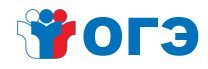 Разве  не  интересен  сухой   мох,  рассыпающий  из  своих  кувшинчиков      изумрудную пыльцу, или  цветок подорожника,  похожий на сиреневый солдатский султан?  Или обломок  перламутровой  ракушки - такой  крошечный,  что  из него нельзя сделать даже карманное  зеркальце для куклы, но  достаточно  большой, чтобы бесконечно переливаться и блестеть таким же множеством неярких красок, каким горит на утренней заре небо над Балтикой. Разве не прекрасна каждая травинка, наполненная пахучим соком, и каждое летучее семечко липы? Из него обязательно вырастет могучее дерево! (74 слова)
Разве  не  интересен  сухой   мох,  цветок подорожника или обломок  перламутровой  ракушки? Разве не прекрасна каждая травинка и семечко липы, из которого вырастет дерево? 
                         (23 слова)
Проверяем себя
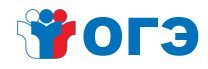 В  сложной  биографии  Андерсена нелегко установить то время, когда  он начал писать свои первые прелестные сказки. С раннего детства его память была полна разных волшебных историй. Но юноша Андерсен долго считал  себя  кем угодно -  певцом, танцором,  декламатором, поэтом,  сатириком  и  драматургом,  но  только  не сказочником. Несмотря на  это,  отдаленный голос сказки  давно слышался то  в одном, то  в другом  из его произведений как звук чуть затронутой, но тотчас же отпущенной струны. (72 слова)
В    биографии  Андерсена нелегко определить, когда  он начал писать свои сказки. Его память была полна волшебных историй. Но юноша Андерсен долго считал  себя  кем угодно, но  только  не сказочником. Однако сказка жила в его произведениях. (33 слова)
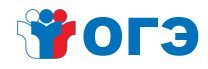 Проверяем себя
Свободное воображение  ловит в окружающей нас  жизни сотни частностей и соединяет  их в  стройный и мудрый  рассказ.  Нет ничего, чем  пренебрег  бы
    сказочник, - будь то горлышко пивной бутылки, капля росы на пере, потерянном иволгой, или  заржавленный  уличный  фонарь. Любая мысль -  самая  могучая и
    великолепная - может  быть выражена  при дружеском  содействии этих скромных вещей. (56 слов)
В  окружающей жизни не было ничего, чем  он пренебрёг бы. Любая мысль находила выражение в простых вещах.
                  (17 слов)
Проверяем себя
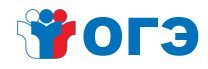 Что толкнуло Андерсена в область сказки?
     Сам он  говорил,  что  легче всего  писать сказки, оставаясь  наедине  с природой, "слушая ее голос", особенно в то время,  когда он отдыхал в  лесах Зеландии, почти всегда  окутанных  неплотным туманом,  дремлющих  под слабым мерцанием звезд. Далекий ропот моря,  долетавший в чащу этих лесов, придавал им таинственность.(52 слова)
Природа также вдохновляла Андерсена на создание сказок. 
          (6 слов)
Проверяем себя
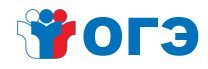 Но мы также знаем,  что многие свои сказки Андерсен писал среди зимы, в разгар  детских  елочных   праздников,   и   придавал  им  нарядную   форму, свойственную елочным украшениям. Этот человек был настоящим волшебником. (32 слова)                              (По К.Паустовскому)
Его произведения, написанные в новогодние праздники, нарядны, похожи на ёлочные игрушки. Андерсен был настоящим  волшебником.
          (15 слов)
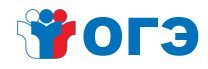 Внимание!
При написании изложения экзаменуемым может быть использована лексика, отличающаяся от той, которая представлена в исходном тексте или в информации о тексте.

Читая экзаменационную работу, эксперт устанавливает:
1) соответствие количества микротем в работе экзаменуемого количеству микротем в информации о тексте;
2) соответствие последовательности микротем в работе экзаменуемого последовательности микротем в информации о тексте;
3) точность передачи информации в каждой из микротем.
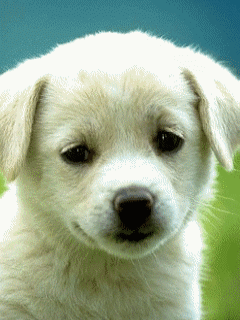 Желаю
 успеха 
на экзамене!